Школьный спортивный клуб ______________________________________________
Год создания ШСК (в соответствии с Всероссийским реестром) _2018_____
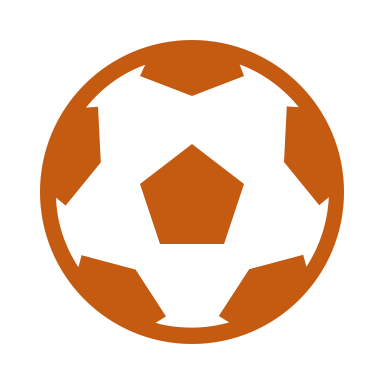 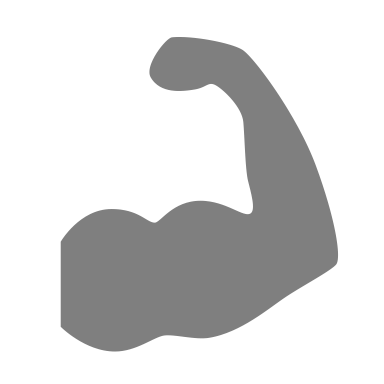 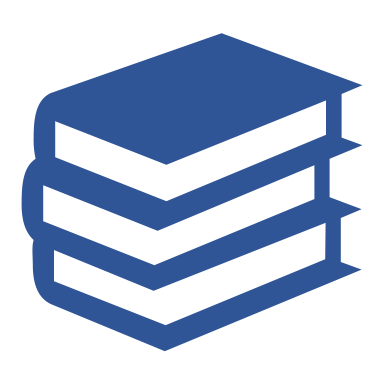 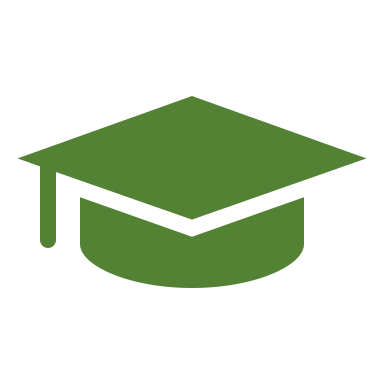 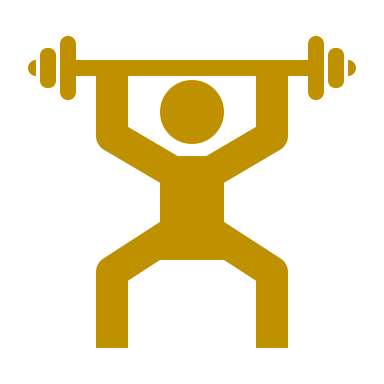